Optimal Control and Pesticides
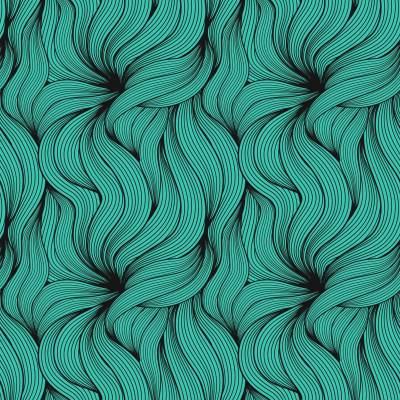 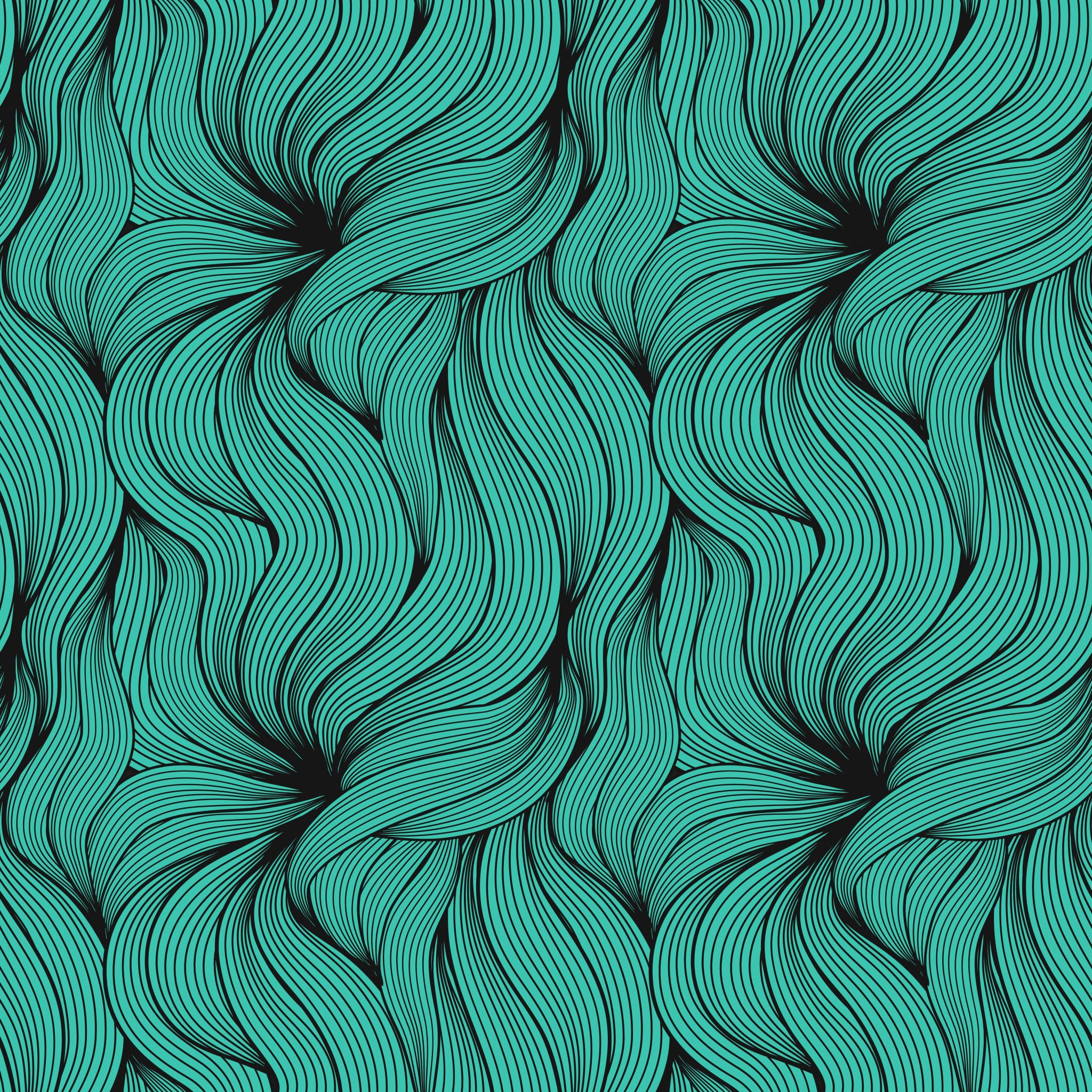 Stuart Johnson
Stanford AA203
Optimal and Learning-based Control
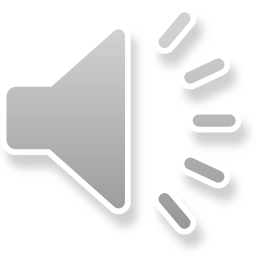 No control. Pests. From the SE.
Cropdensity
Pestdensity
Pesticide
spray rate
Pesticidedensity
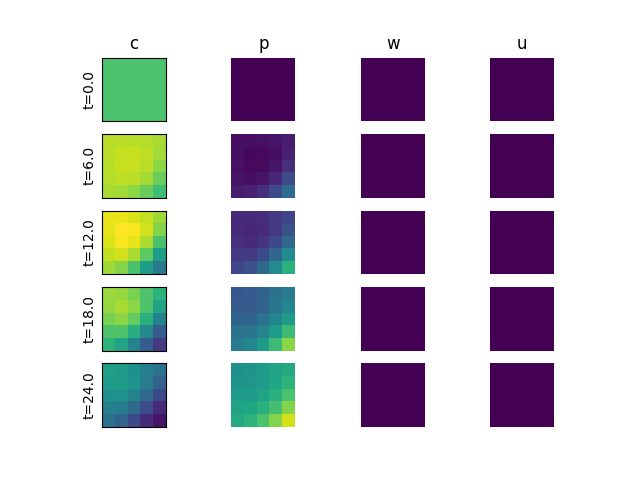 time
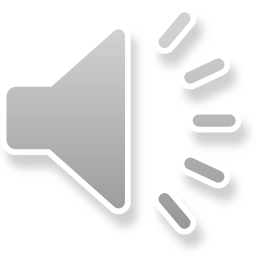 No control. Pests. From the SE.
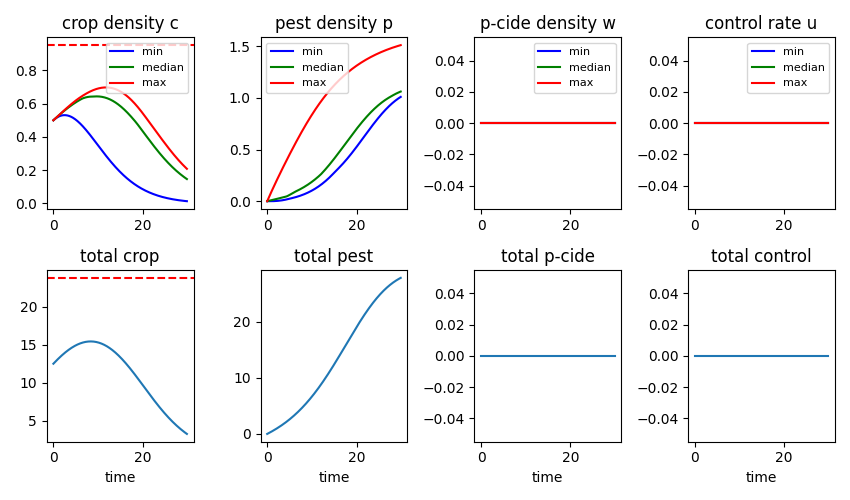 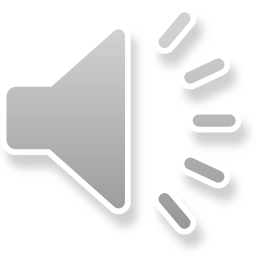 Optimal Control: time and space
Growing season /Harvest timegoal state
Optimal
Control Problem
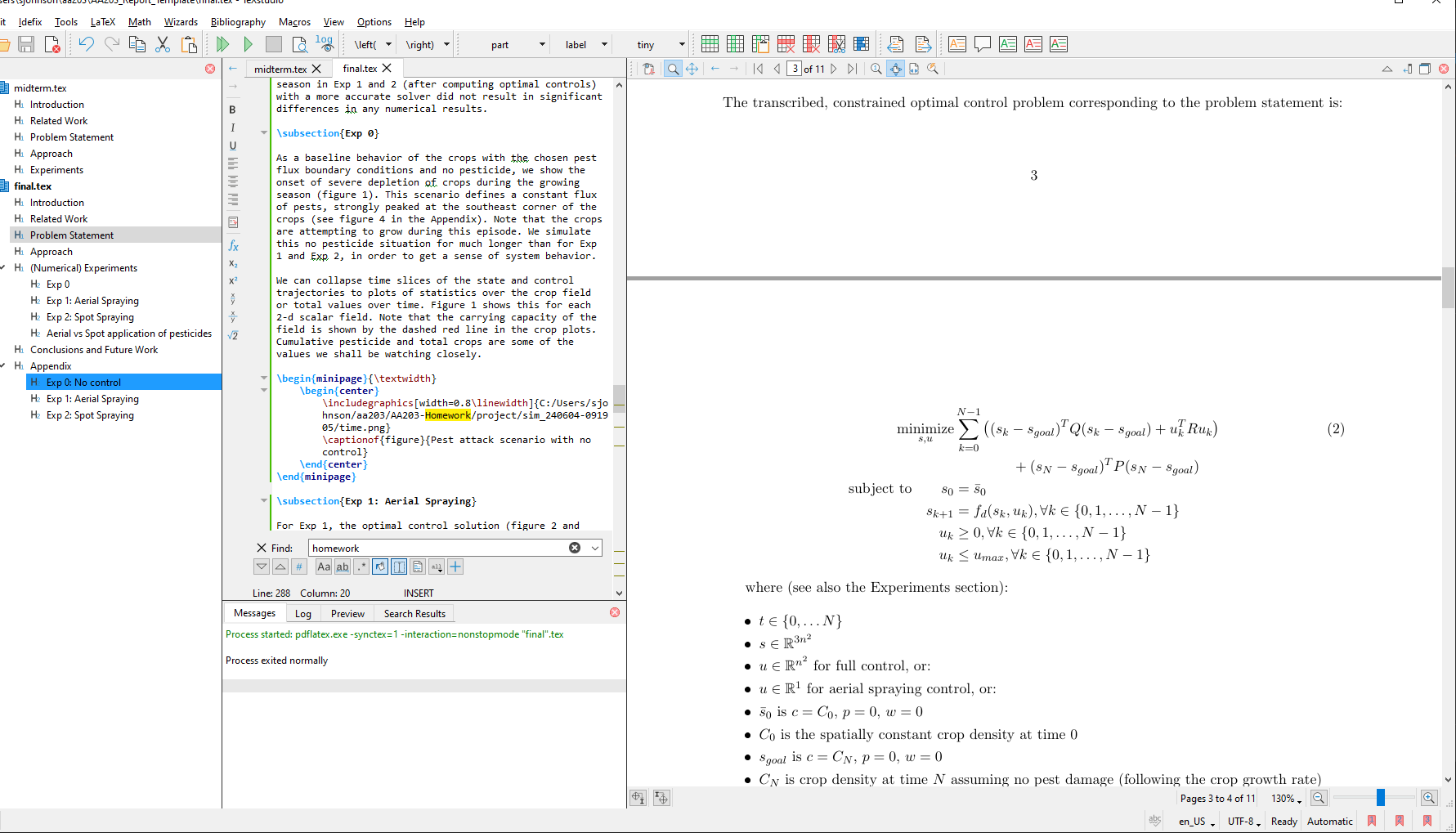 SCPJAX/CVXPY
2D x Timeoptimal control
ControlScenarios
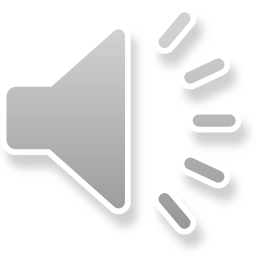 Reaction-DiffusionCrop/Pest
Dynamics
Control scenario: Aerial spraying
Pesticide
spray rate
Cropdensity
Pestdensity
Pesticidedensity
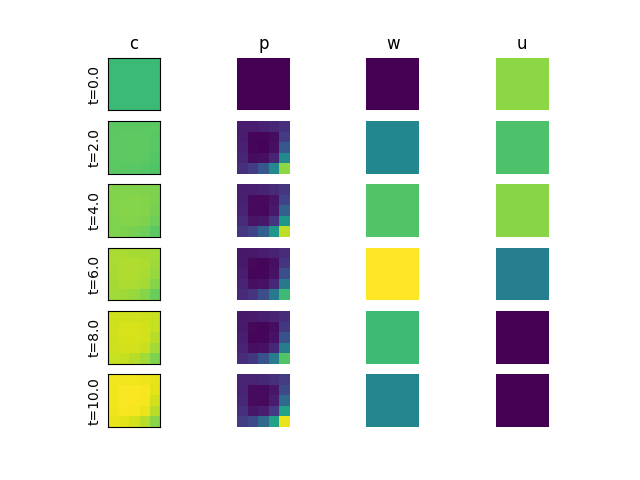 time
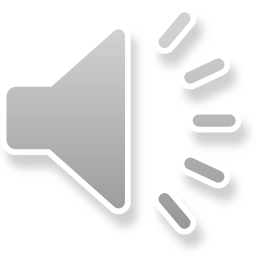 Control scenario: Aerial spraying
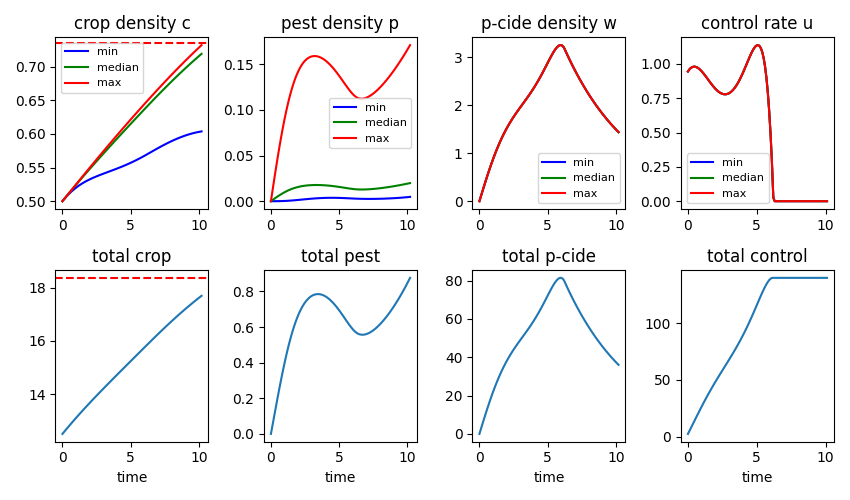 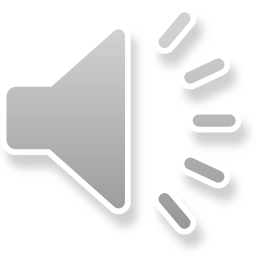 Control scenario: Spot spraying
Pesticide spray rate
Pesticidedensity
Pestdensity
Cropdensity
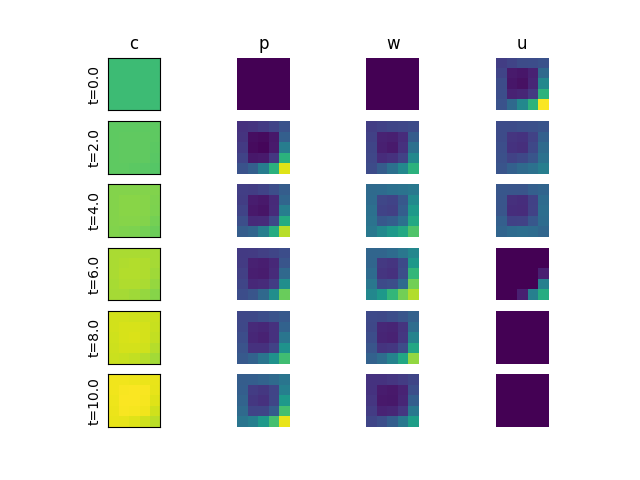 time
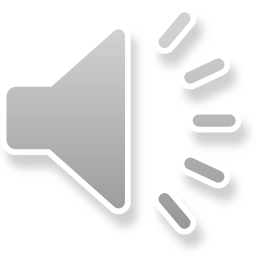 Control scenario: Aerial spraying
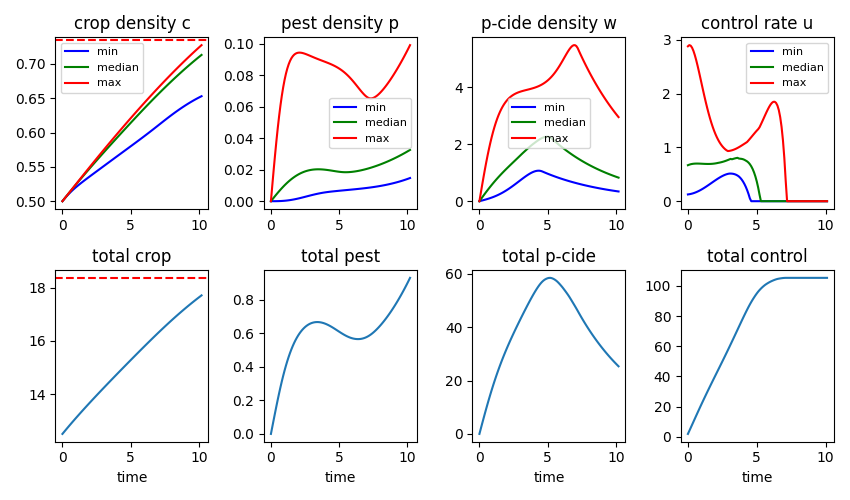 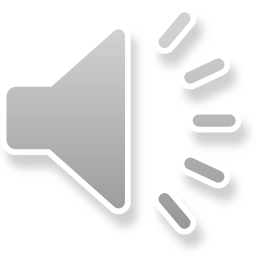 Aerial vs spot spraying
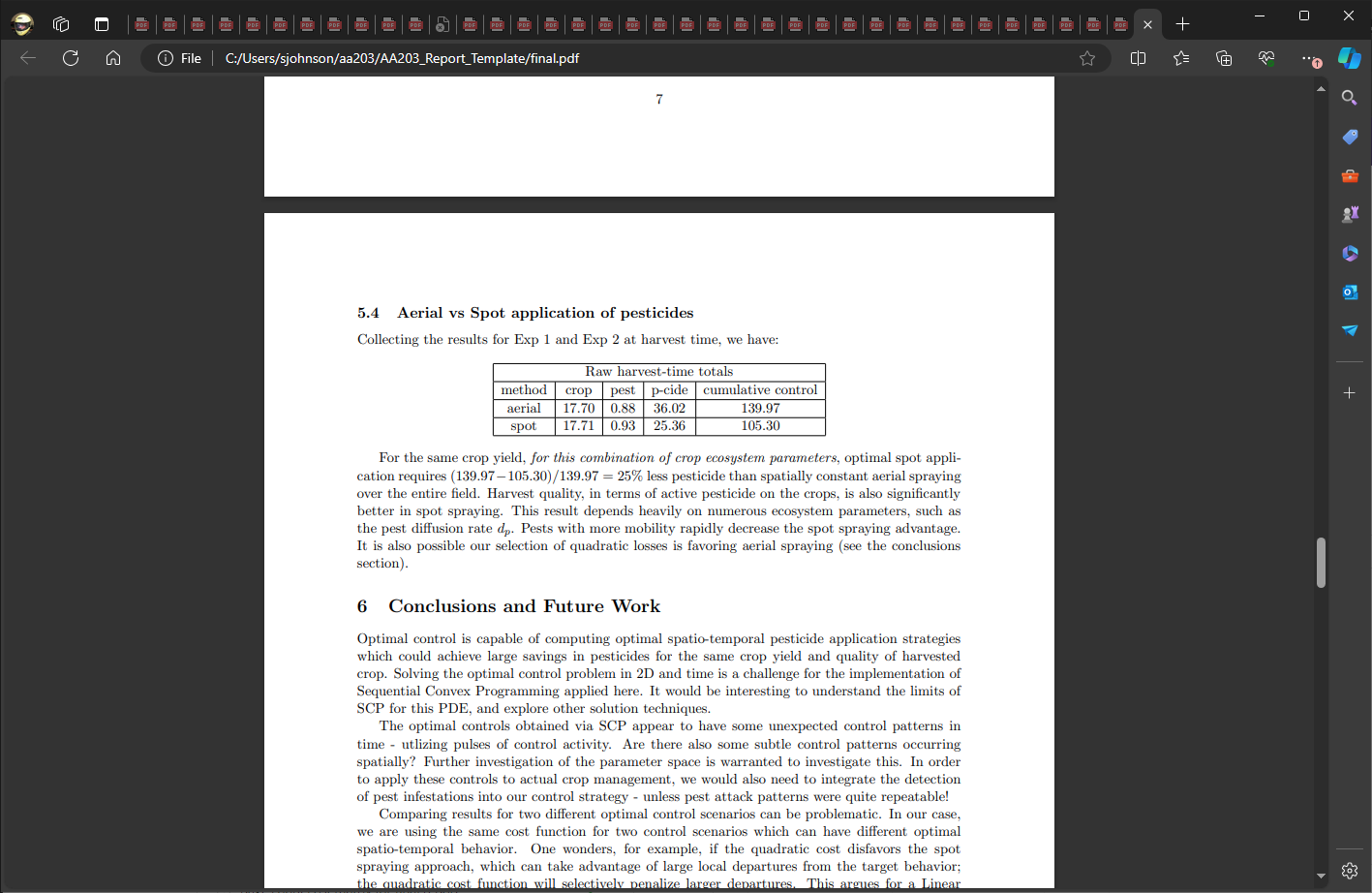 25% reduction
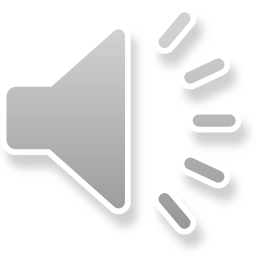 Results are strongly dependent on many parameters of the problem